16844 Protein
ImageJ
Tubulin/DAPI
16844-mNG
Composite
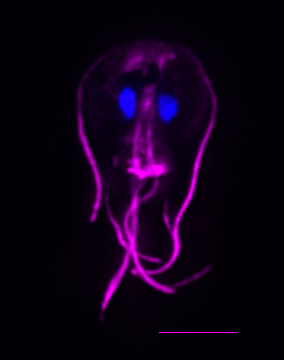 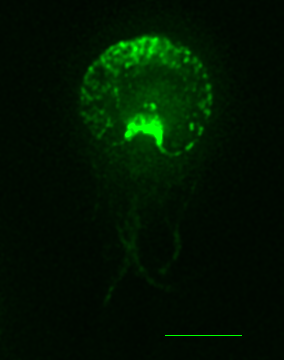 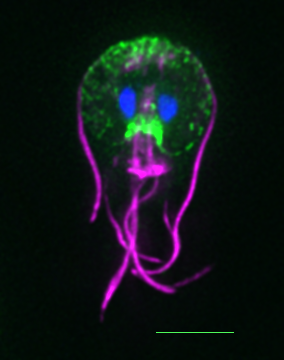 Excel – Western Blot
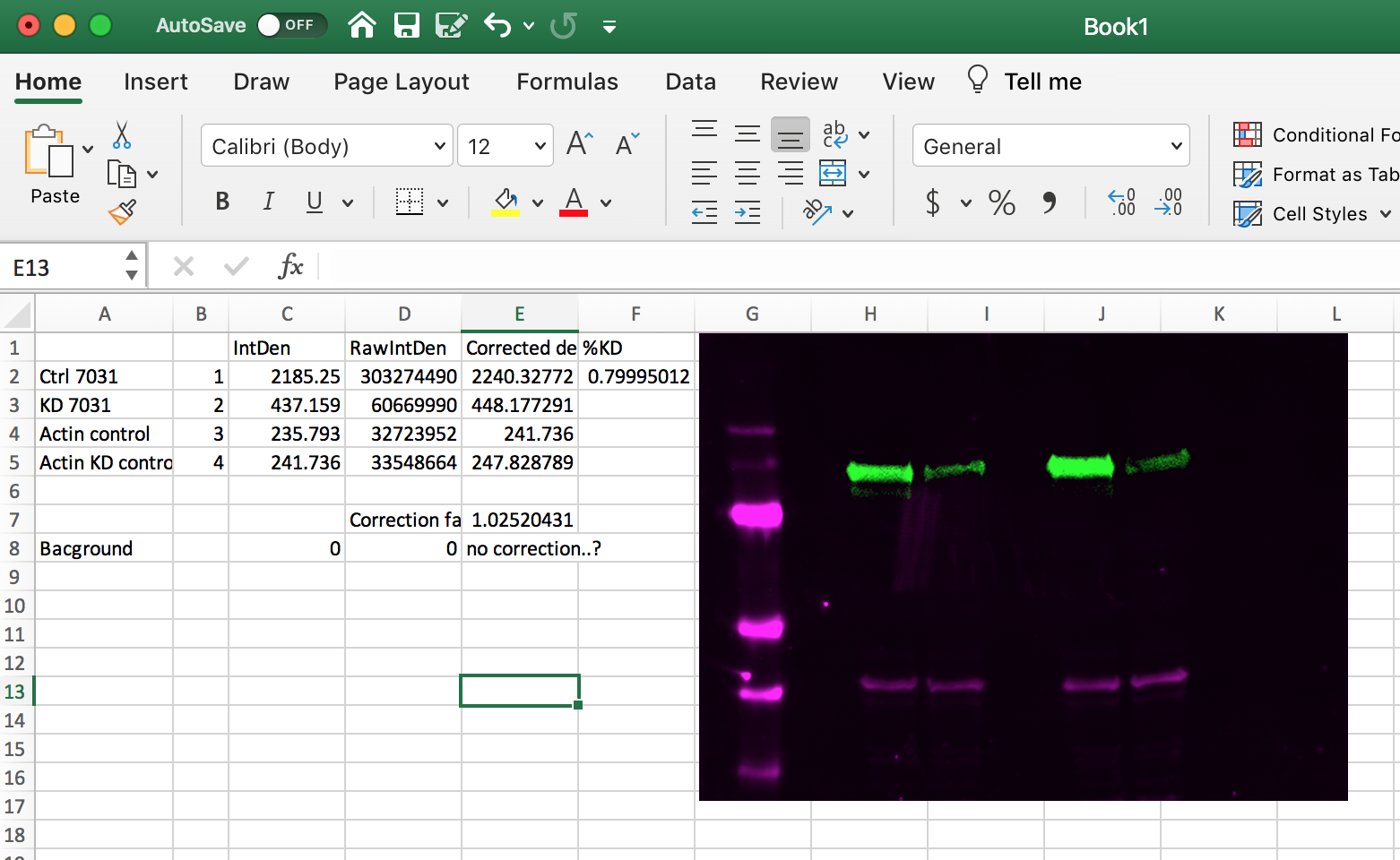 Note: I had some really bright intensities for the experimental and control protein
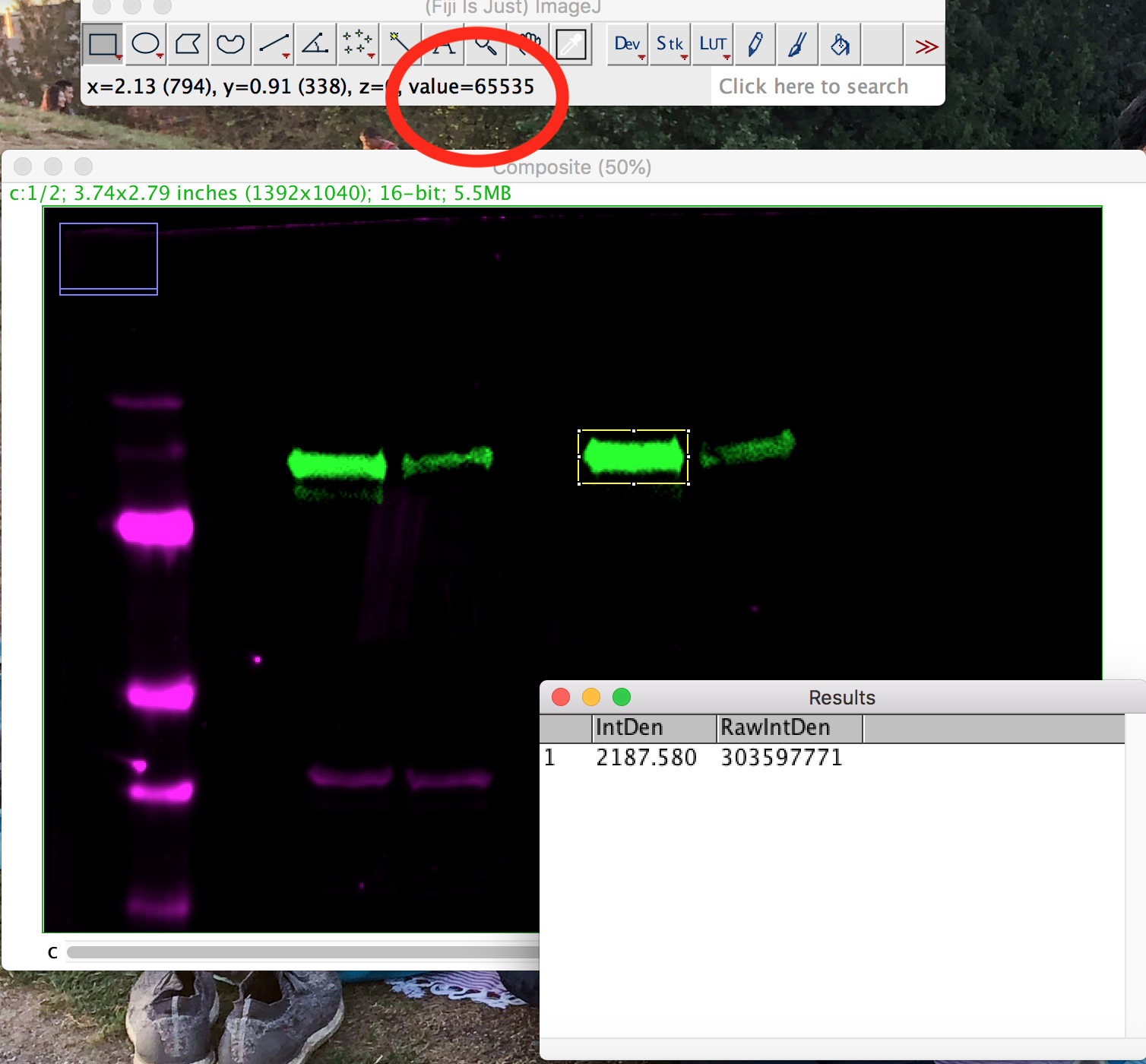 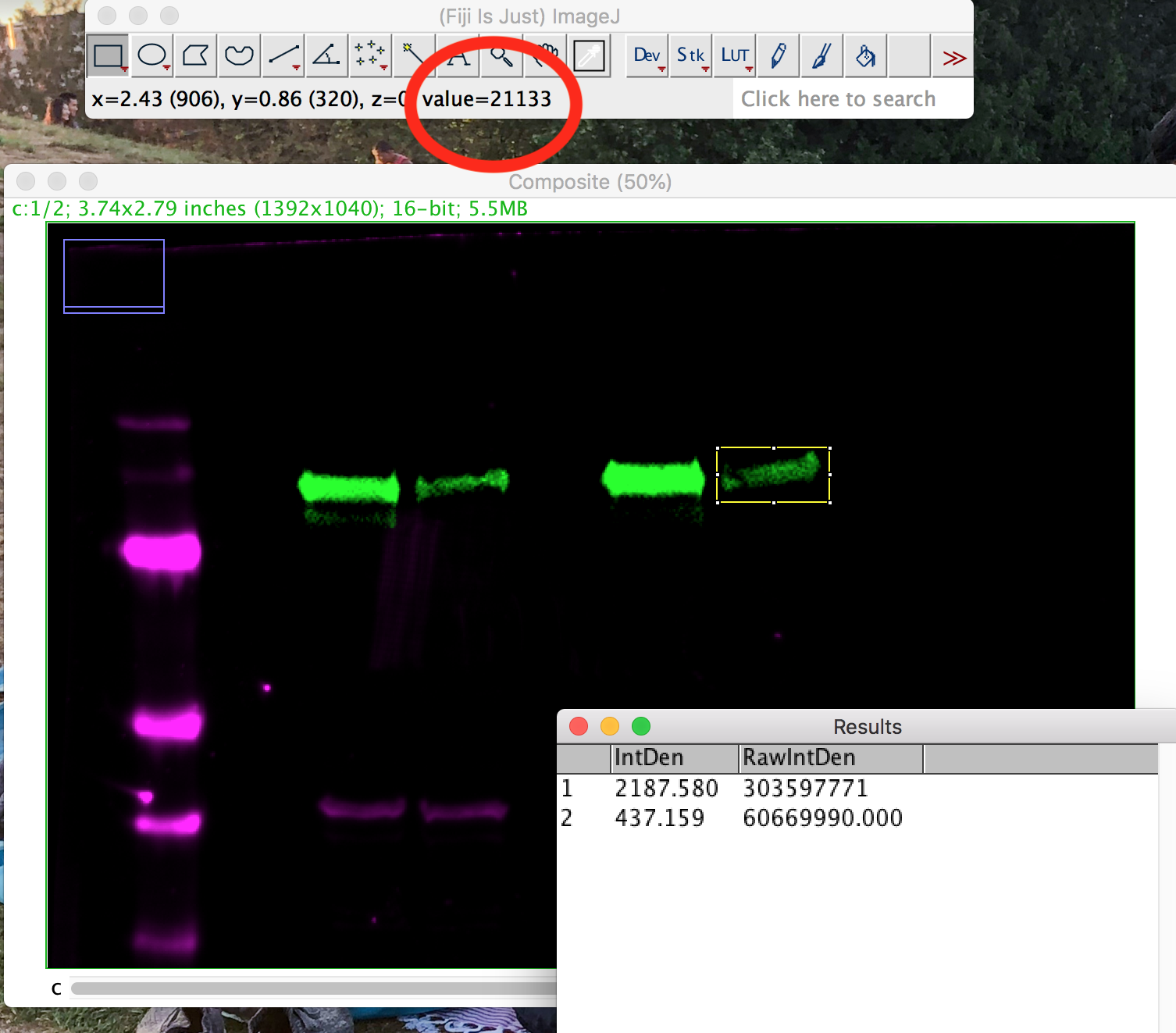 Dr. Paradez’s values for the control was ~7000 but mine was almost 10X that